Dan sjećanja na žrtvu Vukovara
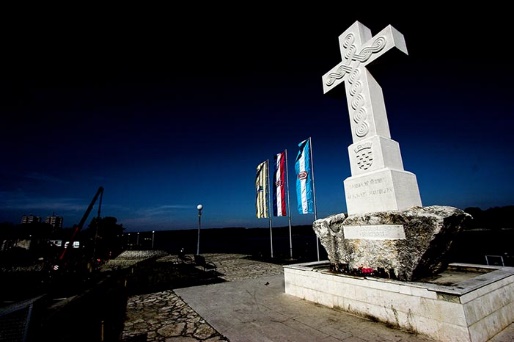 Program obilježavanja će se održati u petak, 17. studenoga 2017. godine s početkom u 17,30 sati ispred Kapele Svete Ane u brodskoj Tvrđavi kada je predviđena zajednička molitva za sve žrtve Vukovara te sve ostale žrtve Domovinskog rata diljem Hrvatske.
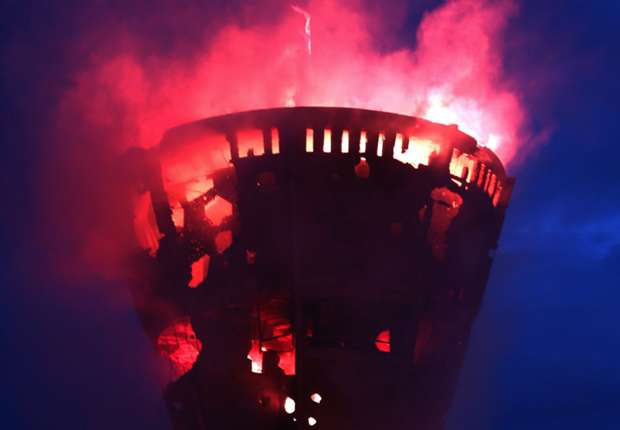 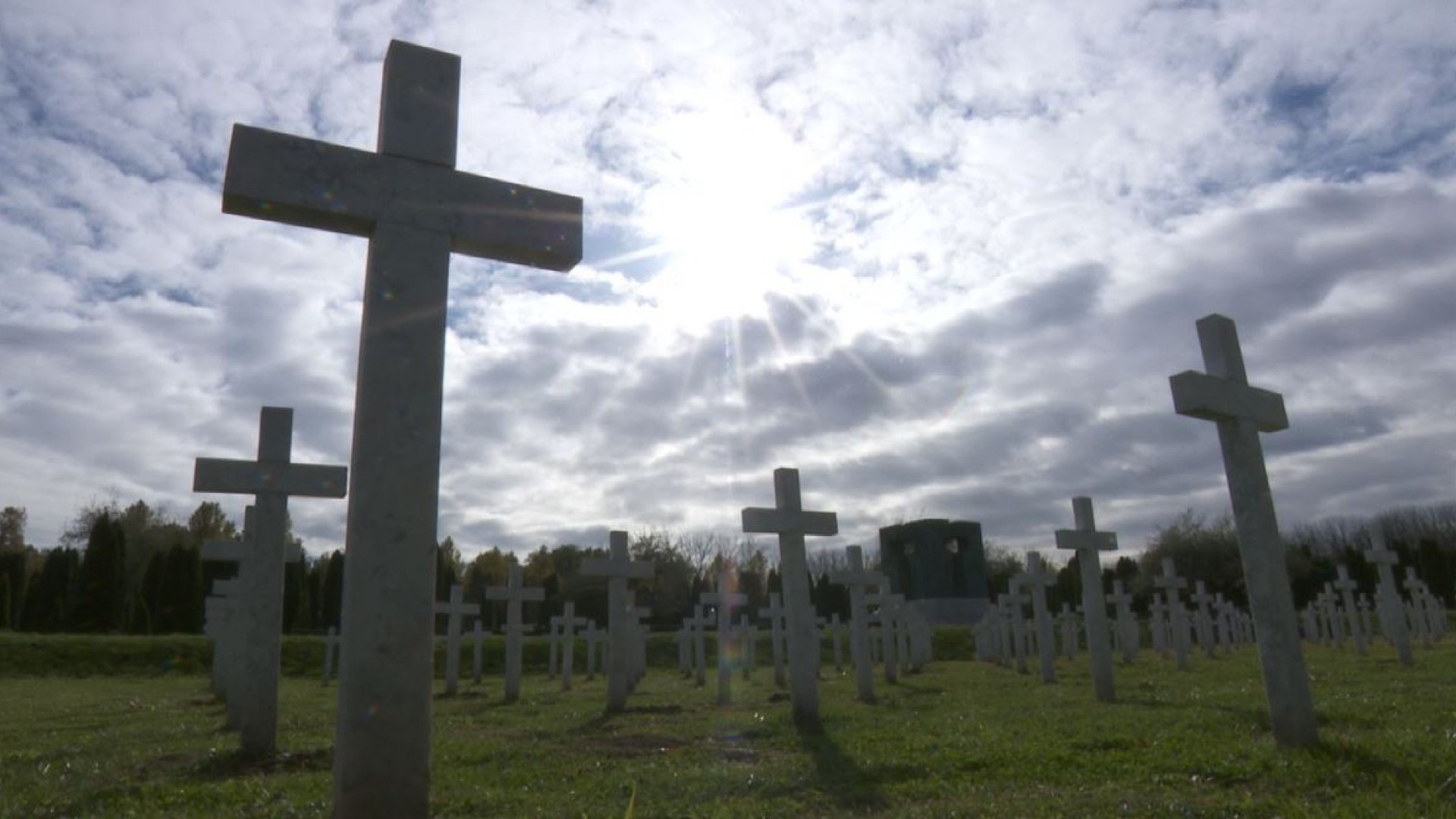 U SPOMEN NA HRABRE LJUDE
Hrabri ljudiVratiti ću se,da još jednom prošetam tvojim ulicama,da slušam cvrkut ptica u krošnjama drveća,da smijem se djeci što trče po cesti.Tvojim ulicama, ulicama bez potoka krvi,bez zvukova bola.Jer, odvedoše me,odvedoše me tog hladnog studenskog danakrvavom cestom u mrak.Odvedoše me, a nije bilo vrijeme za šetnju tih dana,ni ptica, ni djece, ni sunca.al, vratiti ću se.Dok i u jednom srcu svjetlo ljubavi gorija biti ću tu, svjetlo ljubavi,za Tebe moj Grade.
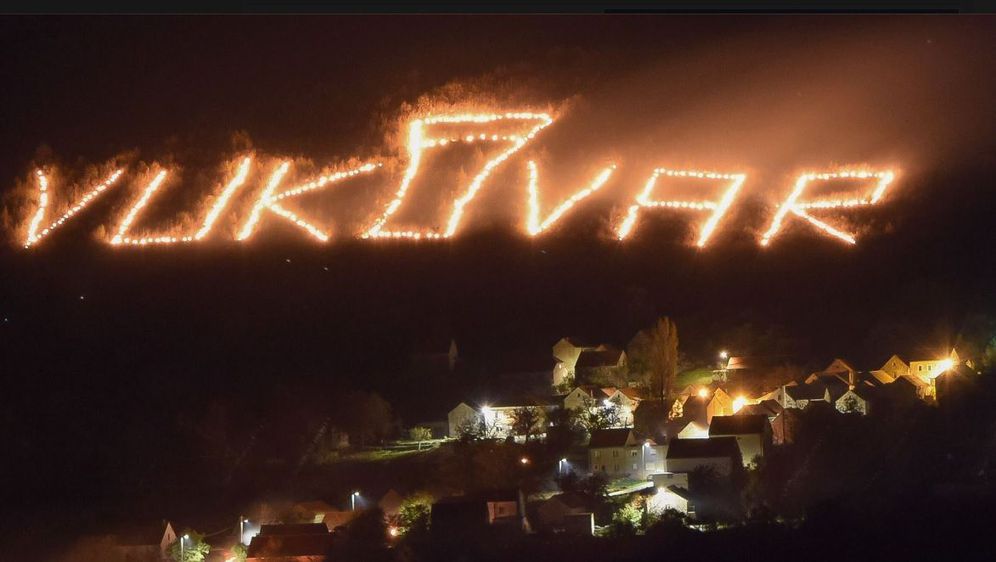 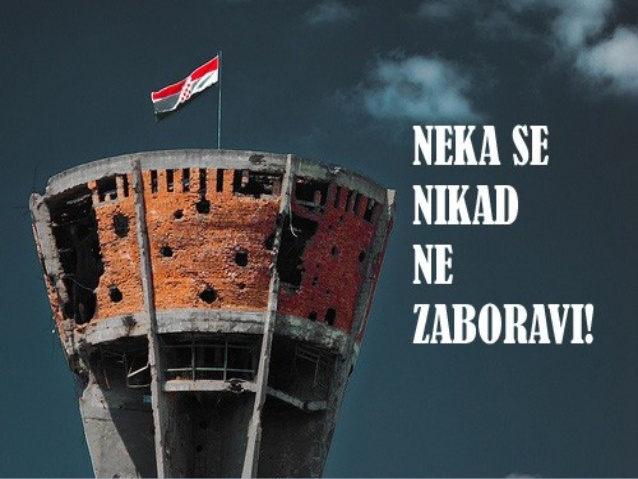 Erik Prohaska